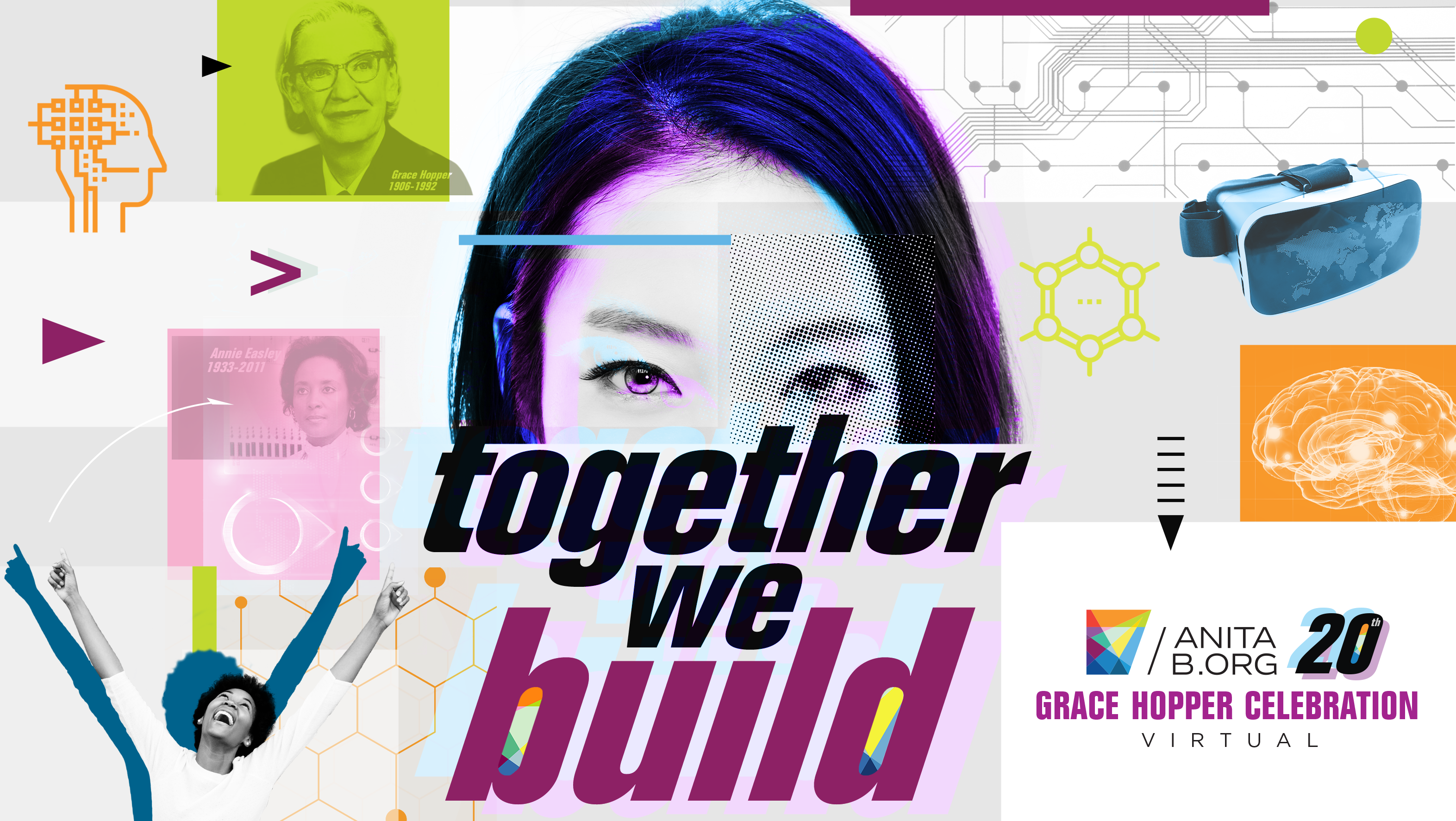 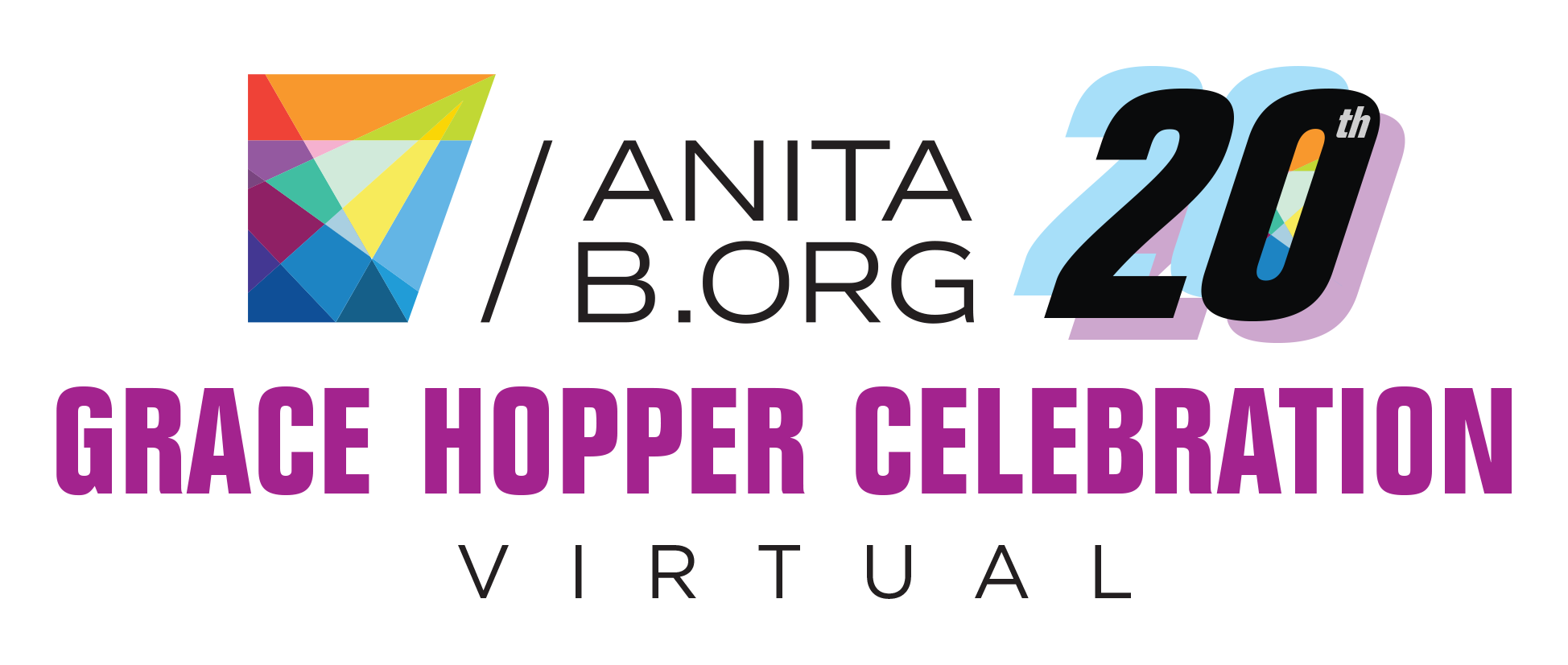 Add Text
[Speaker Notes: Opening Page]
Powerpoint Presentation
Title
Lorem ipsum dolor sit amet, conse ctetur adipiscing elit. Pellen tesque dignissim condi mentum erat, eget viverra ex scele risqued ut. Pellente sque non sagittis magna, in rutrum purus. Sed faucibus quam ac justo aliquam facilisis. Cras tempor lacus est, et maximus purus malesuada at.
Title
Lorem ipsum dolor sit amet, conse ctetur adipiscing elit. Pellen tesque dignissim condi mentum erat, eget viverra ex scele risque ut. Pellente sque non sagittis magna, in rutrum purus. Sed faucibus quam ac justo aliquam facilisis. Cras tempor lacus est, et maximus purus malesuada at.
Powerpoint Presentation
Lorem ipsum dolor sit amet, conse ctetur adipiscing elit. Pellen tesque dignissim condi mentum erat, eget viverra ex scele risque ut. Pellente sque non sagittis magna, in rutrum purus. Sed faucibus quam ac justo aliquam facilisis. Cras tempor lacus est, et maximus purus malesuada at.
Title
Bullet point
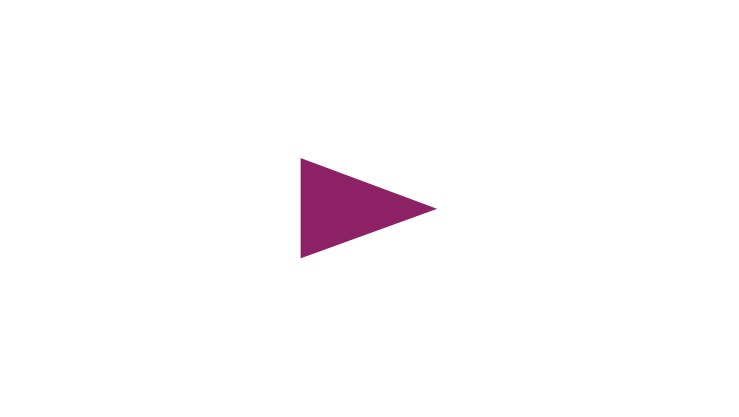 Bullet point
Lorem ipsum dolor sit amet, conse ctetur adipiscing elit. Pellen tesque dignissim condi mentum erat, eget viverra ex scele risque ut. Pellente sque non sagittis magna, in rutrum purus. Sed faucibus quam ac justo aliquam facilisis. Cras tempor lacus est, et maximus purus malesuada at.
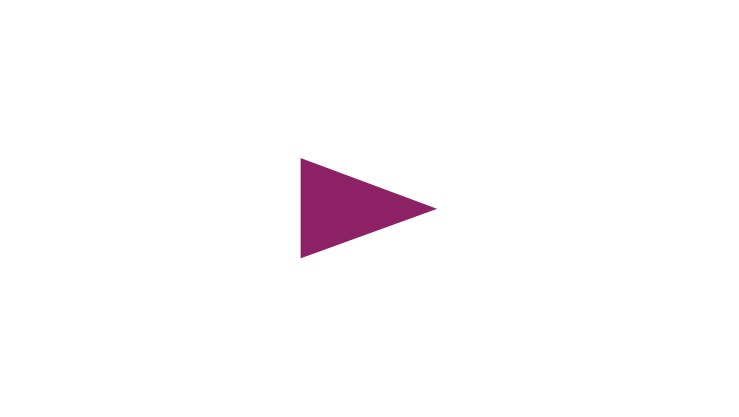 Bullet point
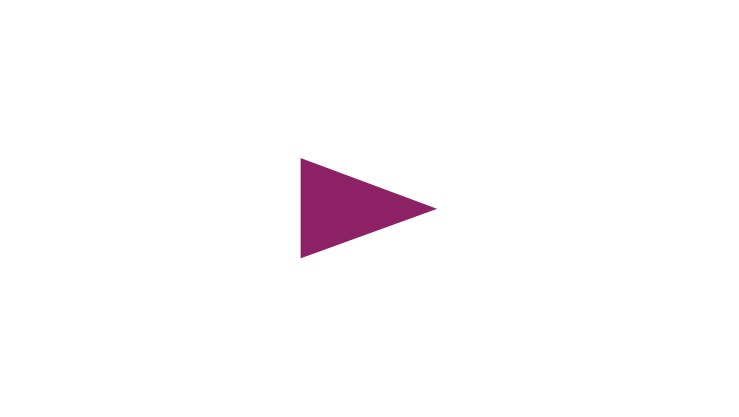 Title
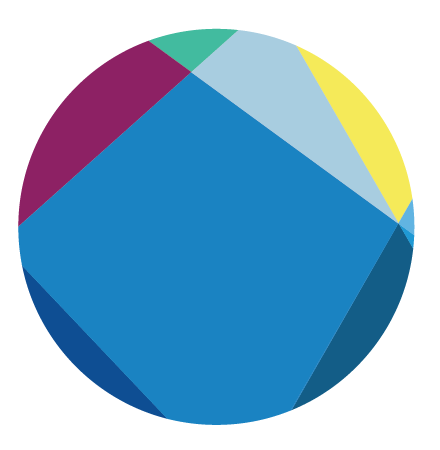 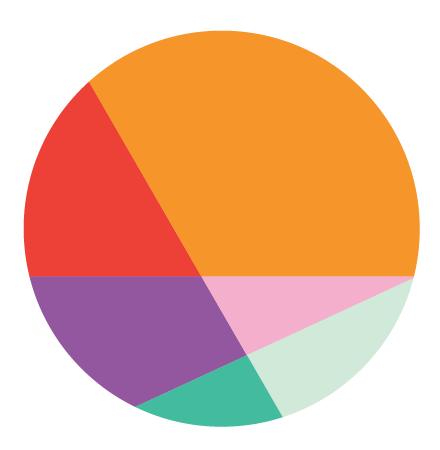 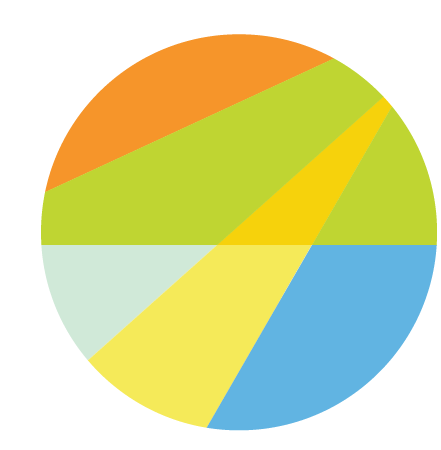 TITLE
TITLE
TITLE
Lorem ipsum dolor sit amet, conse ctetur adipiscing elit. Pellen tesque dignissim condi mentum erat, eget viverra ex scele risque ut.
Lorem ipsum dolor sit amet, conse ctetur adipiscing elit. Pellen tesque dignissim condi mentum erat, eget viverra ex scele risque ut.
Lorem ipsum dolor sit amet, conse ctetur adipiscing elit. Pellen tesque dignissim condi mentum erat, eget viverra ex scele risque ut.
Session Title
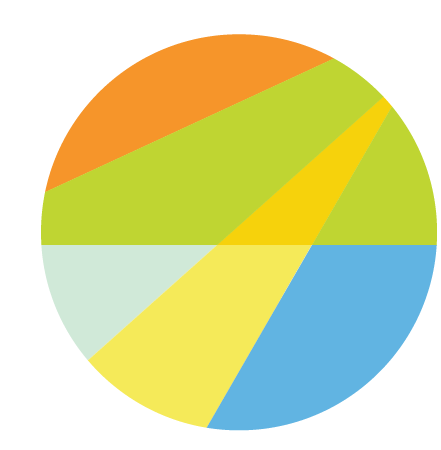 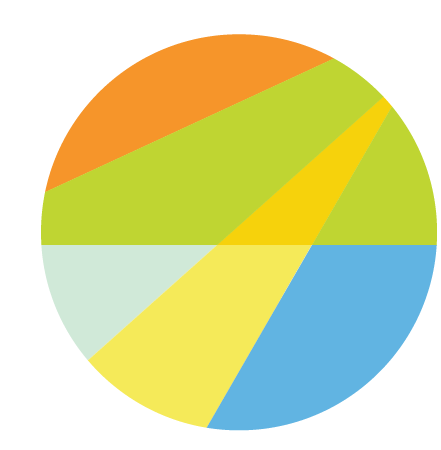 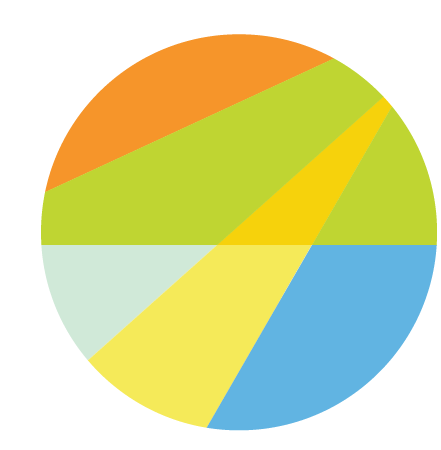 MODERATOR
FIRST NAME LAST NAME
@vGHC20_MODERATOR
FIRST NAME LAST NAME
@vGHC20_GUEST
FIRST NAME LAST NAME
@vGHC20_GUEST
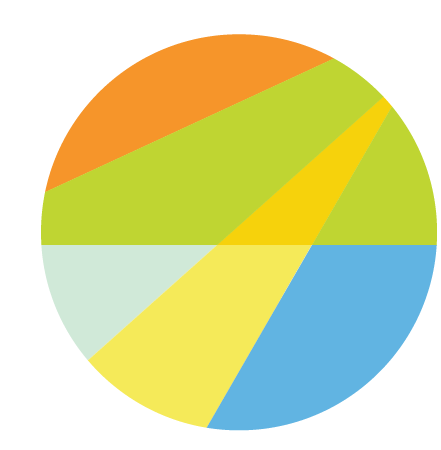 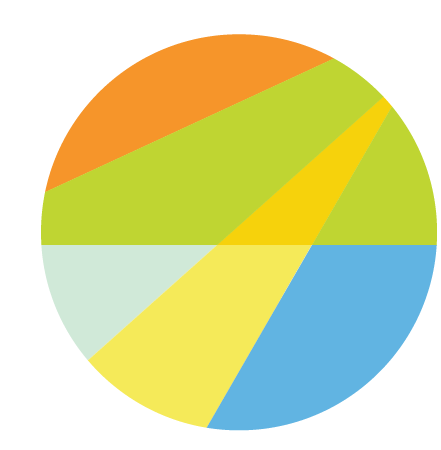 FIRST NAME LAST NAME
@vGHC20_GUEST
FIRST NAME LAST NAME
@vGHC20_GUEST
Title
Lorem ipsum dolor sit amet, conse ctetur adipiscing elit. Sed faucibus quam ac justo aliquam facilisis. Pellen tesque dignissim condi mentum erat, eget viverra ex scele risque ut. Pellente sque non sagittis magna, in rutrum purus. Sed faucibus quam ac justo aliquam facilisis. Pellen tesque dignissim condi mentum erat, eget viverra ex scele risque ut. Pellente sque non sagittis magna, in rutrum purus.
Gallery Title
Title
TITLE
TITLE
Lorem ipsum dolor sit amet, conse ctetur adipiscing elit. Pellen tesque dignissim condi mentum erat, eget viverra ex scele risque ut.
Lorem ipsum dolor sit amet, conse ctetur adipiscing elit. Pellen tesque dignissim condi mentum erat, eget viverra ex scele risque ut.
TITLE
TITLE
Lorem ipsum dolor sit amet, conse ctetur adipiscing elit. Pellen tesque dignissim condi mentum erat, eget viverra ex scele risque ut.
Lorem ipsum dolor sit amet, conse ctetur adipiscing elit. Pellen tesque dignissim condi mentum erat, eget viverra ex scele risque ut.
Title
Lorem ipsum dolor sit amet, conse ctetur adipiscing elit. Pellente sque non sagittis magna, in rutrum purus. Sed faucibus quam ac justo aliquam facilisis.  Pellen tesque dignissim condi mentum erat, eget viverra ex scele risque ut.
10
35
98
1244
TEXT
TEXT
TEXT
TEXT
Title
Lorem ipsum dolor sit amet, conse ctetur adipiscing elit. Pellen tesque dignissim condi mentum erat, eget viverra ex scele risque ut. Pellente sque
TEXT
90%
TEXT
95%
TEXT
92%
02
Lorem ipsum dolor sit amet, conse ctetur adipiscing elit. Pellen tesque dignissim condi mentum erat, eget viverra ex scele risque ut. Pellente sque non sagittis magna, in rutrum purus.
04
Lorem ipsum dolor sit amet, conse ctetur adipiscing elit. Pellen tesque dignissim condi mentum erat, eget viverra ex scele risque ut. Pellente sque non sagittis magna, in rutrum purus.
Lorem ipsum dolor sit amet, conse ctetur adipiscing elit. Pellen tesque dignissim condi mentum erat, eget viverra ex scele risque ut. Pellente sque non sagittis magna, in rutrum purus.
Lorem ipsum dolor sit amet, conse ctetur adipiscing elit. Pellen tesque dignissim condi mentum erat, eget viverra ex scele risque ut. Pellente sque non sagittis magna, in rutrum purus.
01
03
GALLERY
Title
BOLD TEXT. Lorem ipsum dolor sit amet, conse ctetur adipiscing elit. Pellen tesque dignissim condi mentum erat, eget viverra ex scele risque ut.
BOLD TEXT. Lorem ipsum dolor sit amet, conse ctetur adipiscing elit. Pellen tesque dignissim condi mentum erat, eget viverra ex scele risque ut.
BOLD TEXT. Lorem ipsum dolor sit amet, conse ctetur adipiscing elit. Pellen tesque dignissim condi mentum erat, eget viverra ex scele risque ut.
break slide
charts
Lorem ipsum dolor sit amet, conse ctetur adipiscing elit. Pellente sque non sagittis magna, in rutrum purus. Sed faucibus quam ac justo aliquam facilisis.  Pellen tesque dignissim condi mentum erat, eget viverra ex scele risque ut. Pellente sque non sagittis magna, in rutrum purus. Sed faucibus quam ac justo aliquam facilisis.
charts
Lorem ipsum dolor sit amet, conse ctetur adipiscing elit. Pellente sque non sagittis magna, in rutrum purus. Sed faucibus quam ac justo aliquam facilisis.  Pellen tesque dignissim condi mentum erat, eget viverra ex scele risque ut. Pellente sque non sagittis magna, in rutrum purus. Sed faucibus quam ac justo aliquam facilisis.
71%
12%
charts 
slide
Lorem ipsum dolor sit amet, conse ctetur adipiscing elit. Pellente sque non sagittis magna, in rutrum purus. Sed faucibus quam ac justo aliquam facilisis.  Pellen tesque dignissim condi mentum erat, eget viverra ex scele risque ut. Pellente sque non sagittis magna, in rutrum purus.
world map
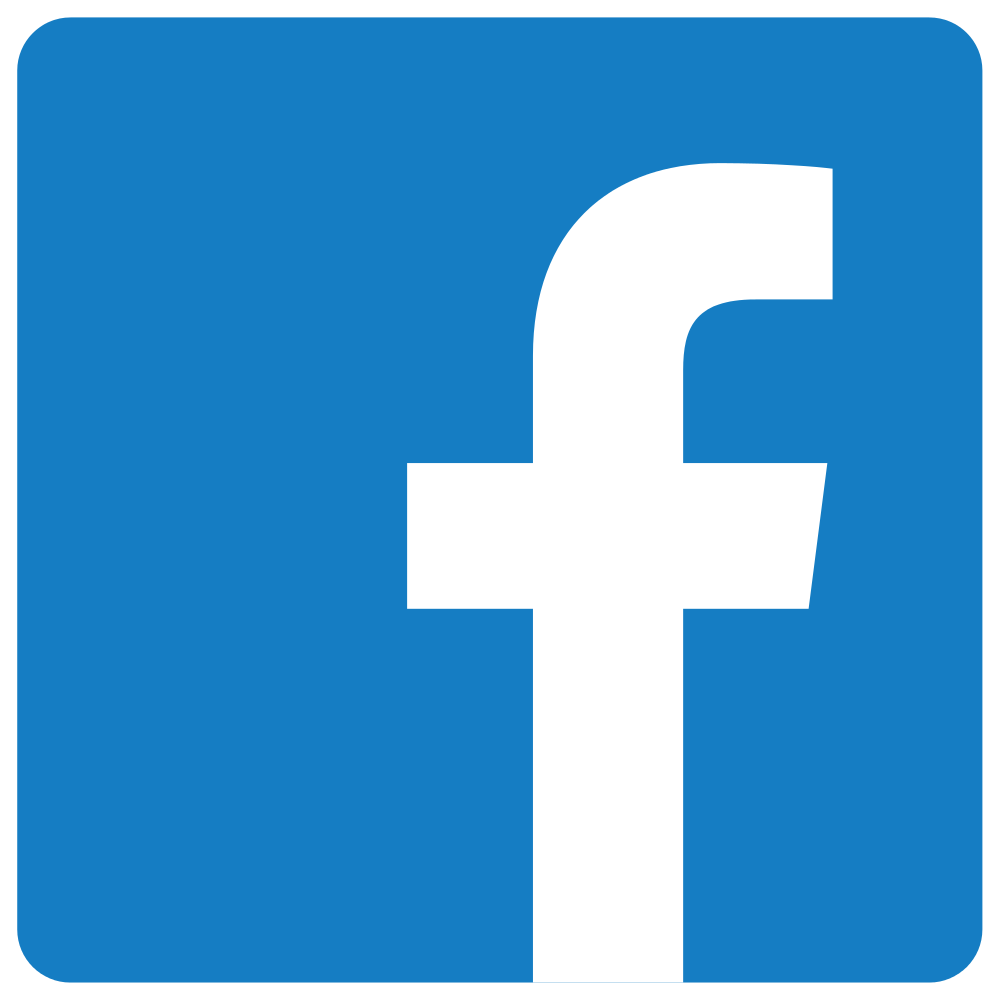 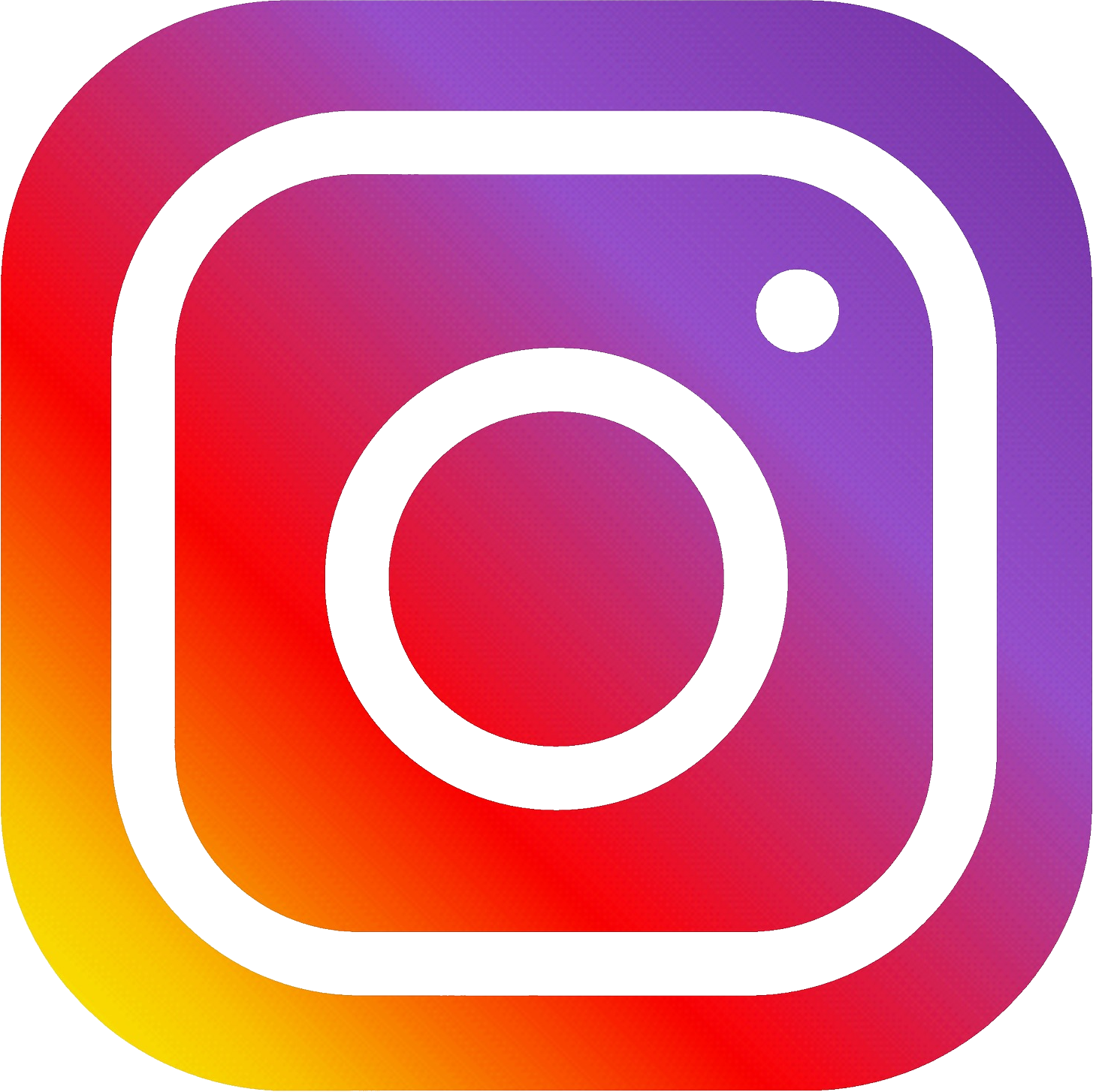 Thank you!
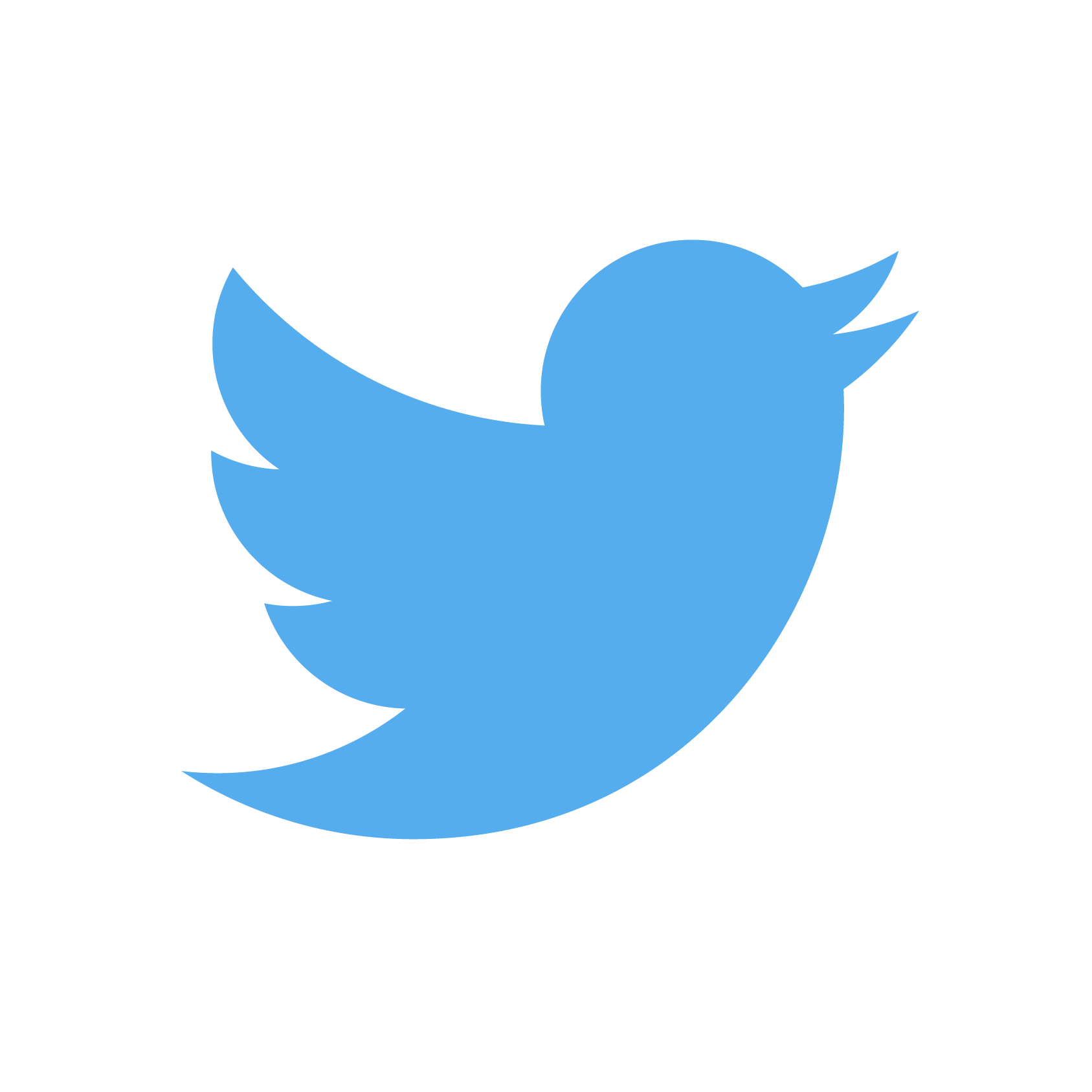 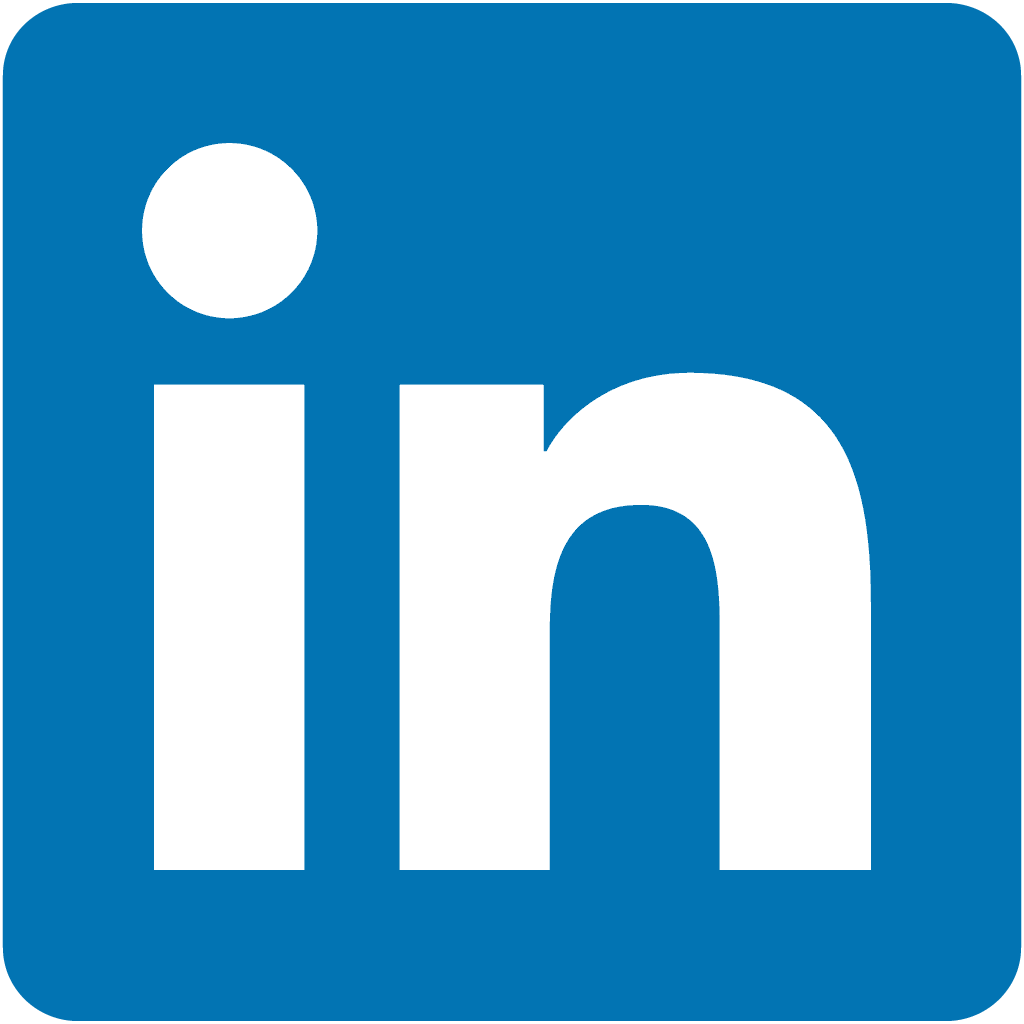